《Compliance-SIG 治理公约》修订提案
郑志鹏
提案一：将Maintainer的任期延长为1年
愿因： 1. openEuler的合规SIG组目前的工作专业性在不断提升，愿景也逐渐清晰，我们有机会打造业界第一个“实用的”开源License准入清单；也有大量的社区寻求和我们的能力支撑；同时，我们也在打造业界首个开源的、工程化、自动化的合规治理平台，这些工作都有长期性，需要增长任期。2.合规工作越来越多，Maintainer建议以增选而不是替换为主，我们每届任期中途都可以根据大家的技能和贡献组织Maintainer增选，建议多增选专业律师和技术开发人员成为我们的Maintainer.
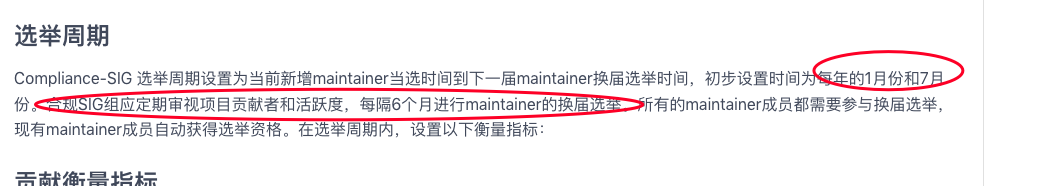 Compliance-SIG 选举周期设置为当前新增maintainer当选时间到下一届maintainer换届选举时间，初步设置时间为每年的1月份。合规SIG组应定期审视项目贡献者和活跃度，每隔1年进行maintainer的换届选举。所有的maintainer成员都需要参与换届选举，现有maintainer成员自动获得选举资格。在选举周期内，设置以下衡量指标：
本届Maintainer的任期延长至明年1月份。当前到1月期间可以进行Maintainer的增选。
建议：增选专业律师成为的我们的Maintainer,理由如下：
因为最近有很多对License的审阅，希望SIG组里面能有一些专业的持牌律师，这样对我们SIG组审阅结论的正确性，和权威性影响力都有很大的帮助。
对License的解读，以及我们根据解读发展的实践，是否正确，优化最终是以法院的判决为准。律师Maintainer可以加强我们跟法律界的联系，帮助我们根据最源头的判例，梳理审阅我们的合规规则，和工具设计。